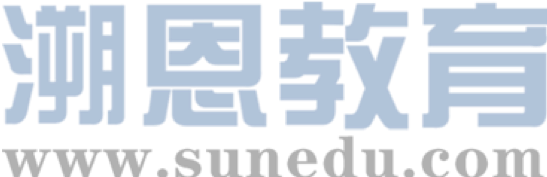 感恩遇见，相互成就，本课件资料仅供您个人参考、教学使用，严禁自行在网络传播，违者依知识产权法追究法律责任。

更多教学资源请关注
公众号：溯恩英语
知识产权声明
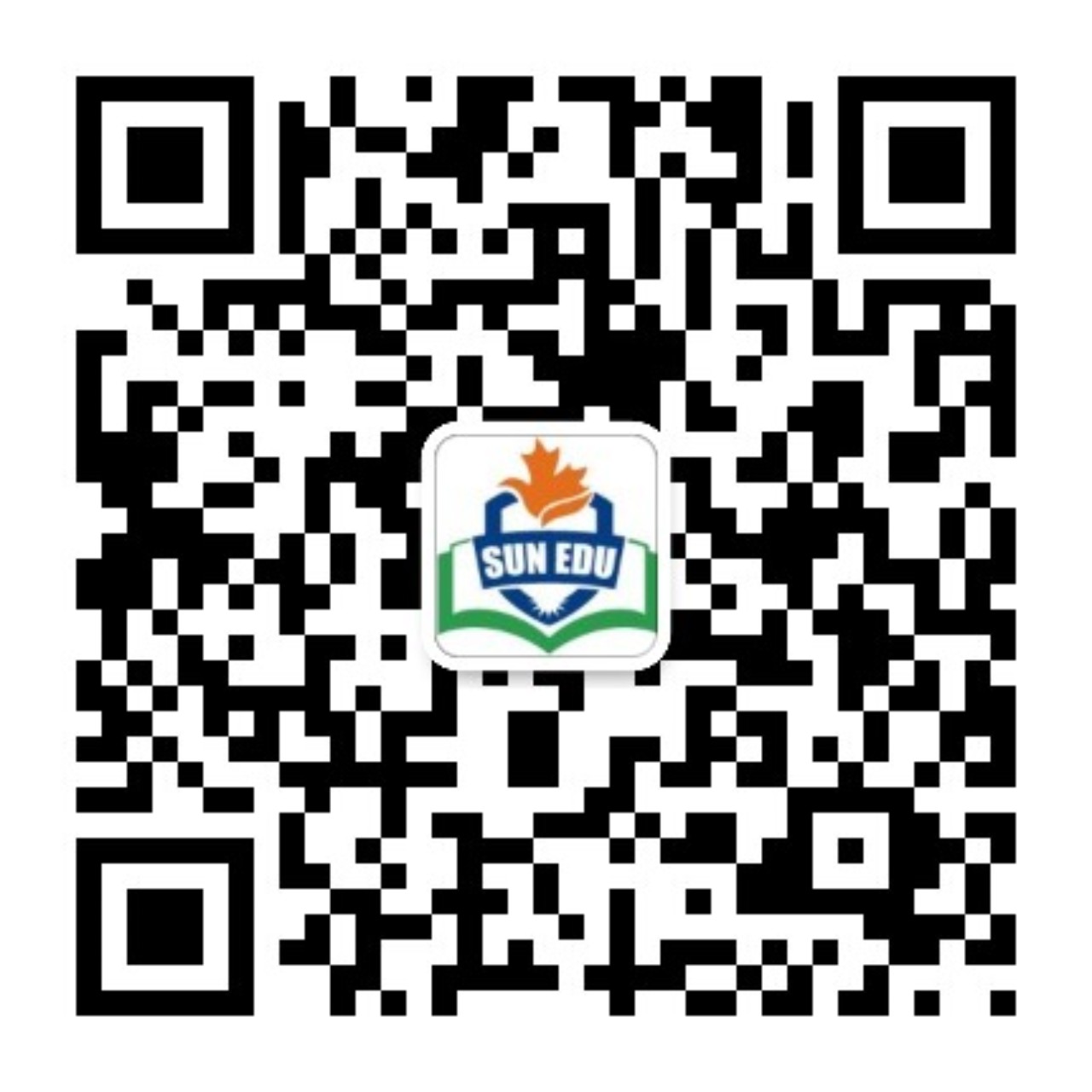 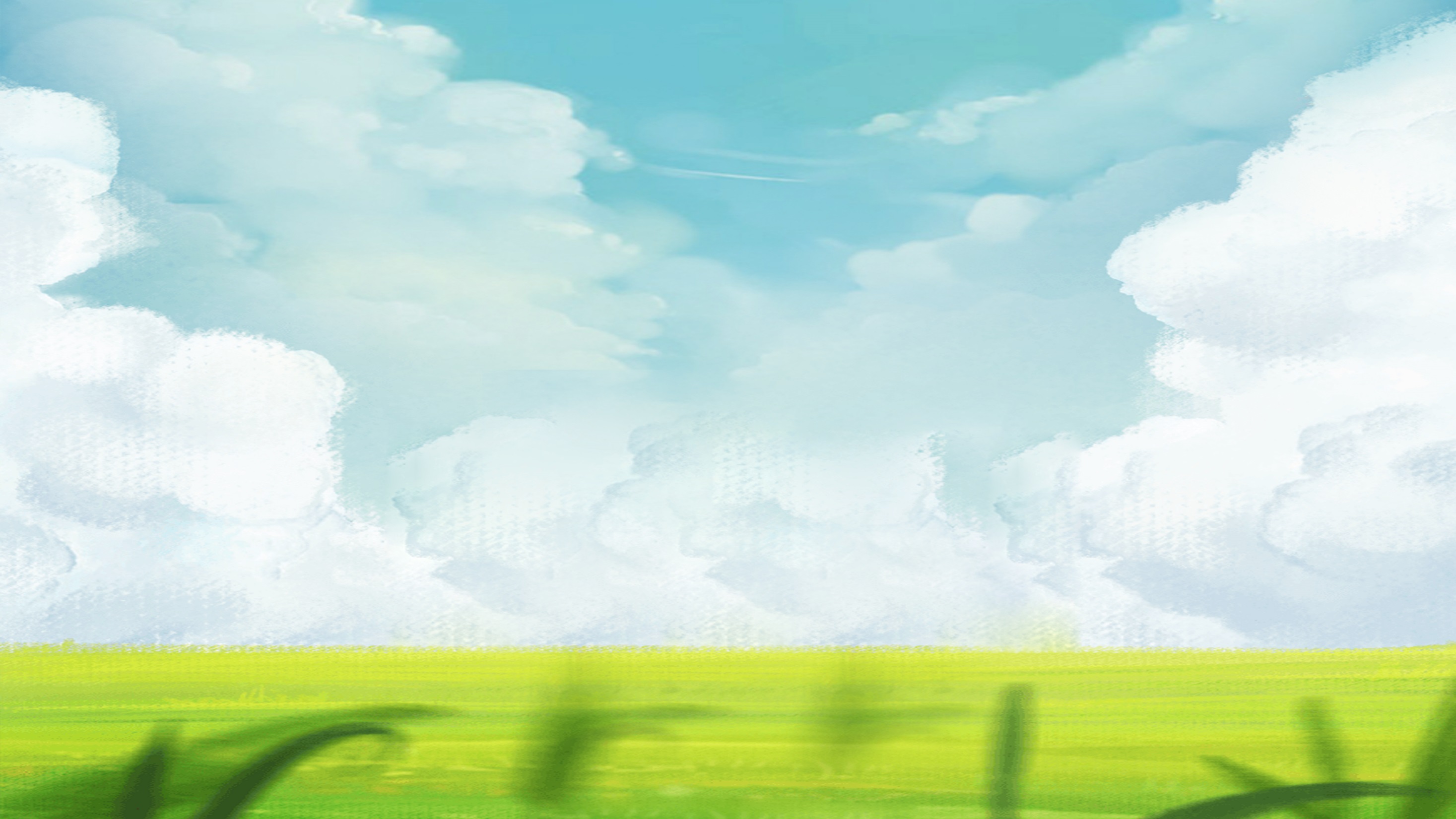 Z20名校联盟2025届
高三第三次联考
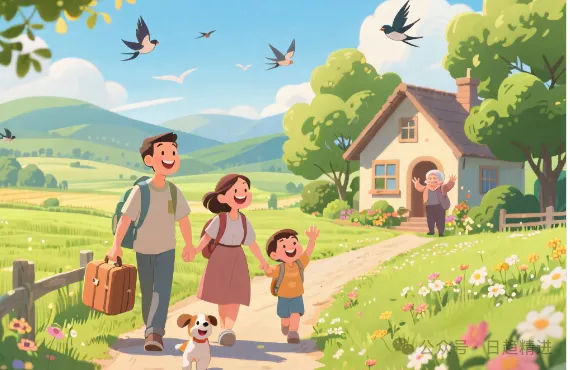 读后续写评析：回乡之旅
北师大嘉兴附中 吴晨华
01
原文呈现
Final exams were approaching, and everyone in school was excited about vacations. We were dreaming of far-off destinations, our minds filled with images of thrilling adventures. 
After school on Friday, on my way home, I ran into my best friend. Enthusiastic about the vacations, I asked him about his plans. His eyes twinkled brightly as he replied, “I’m going to visit my grandparents with my parents for a week.”
“Don’t you ever get tired of going to the same place year after year? I remember, every year, your family takes 7 to 10 days off to head back to your native village,” I asked, raising an eyebrow in curiosity.
“Oh, not at all! That’s the absolute best time of the year for me! Being with my folks in the village is just amazing.” His face beamed with joy as he continued, “In the village, I get to meet so many wonderful people, and everyone there is so kind and welcoming. Our neighborhood crew is tight! We’re always hanging out together, you know? Just running wild, chilling by the lake, or bouncing between each other’s houses. Honestly, I know what really matters about these village trips. It’s not the cool places we see- it’s spending time with the people I love. That’s the real treasure of life.”
His words made me recall my own grandparents. I realized I hadn’t seen them for years. But still, it’s a pleasure to be there... we had big long gardens and a big multi-story house.
The next day, over breakfast, I mustered up the courage and asked my parents, “Can we visit grandparents this summer after exams?” Dad replied hesitantly, “Oh, that’s unexpected.” Mom was surprised. “Well, you know it gets really hot there this time of year.” After a short pause, Dad gave a small sigh and met my hopeful gaze. “However,” he said, “if you perform well in exams, we’ll make the trip.”
For the next six weeks, I threw myself completely into my studies. My mom was amazed by this sudden transformation in me. Soon came the long-awaited exam results.
Paragraph 1: I rushed home and immediately handed my parents my score card and a note with “PLEASE”.
Paragraph 2: I saw my mom had tears in her eyes when leaving them.
02
语篇分析及存在的问题
本文主题为人与自我、人与社会，主要涉及亲情与个人成长
       主人公“我”在与好朋友交流假期出游计划时，被他的对乡村生活和与家人团聚的描述所打动，决定也在假期去看望许久未见的祖父母。文本体现了家人亲情的珍贵和“我”对此认知上的提升。
学生习作存在的问题：
1）两个续写段落内容比重分布不均，第一段写得太多太满太细，第二段无话可写、为写而写，显得生硬。
乡村生活的描写比较空洞，没有细节支撑，不够丰富。
学生试图在原文中寻找可回应的线索和情节，但存在单纯抄写部分句子的情况，使续写情节之间脱节，与主旨无法衔接。
不必要或不合适情节：细节化描写父母看到成绩后的情绪变化、详细陈述前往祖父母家的准备工作、在第一段描写家人分别时的场景。
03
读后续写解题步骤
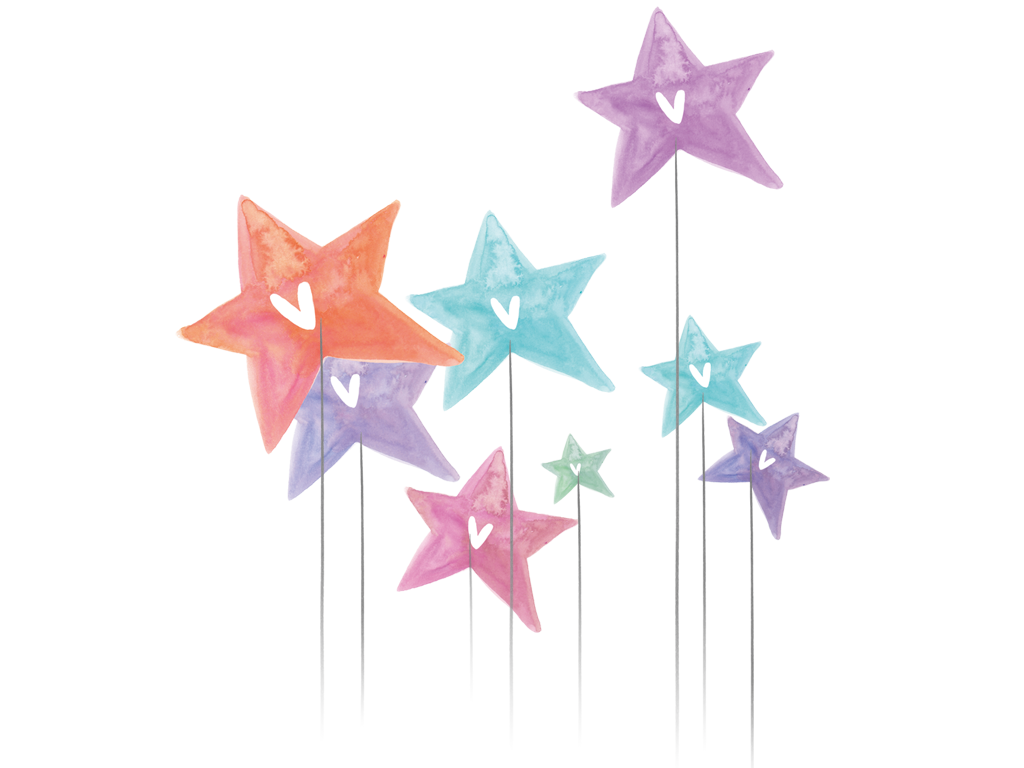 Step1 要素抓取：锁定文本大意


Step2 脉络梳理：确定主题升华


Step3 情节构思：连贯文本主线


Step4 场景拓展：丰内容美语言
when/where
who
what
Step1 要素抓取：锁定文本大意
how
Final exams were approaching, and everyone in school was excited about vacations. We were dreaming of far-off destinations, our minds filled with images of thrilling adventures. 
After school on Friday, on my way home, I ran into my best friend. Enthusiastic about the vacations, I asked him about his plans. His eyes twinkled brightly as he replied, “I’m going to visit my grandparents with my parents for a week.”
“Don’t you ever get tired of going to the same place year after year? I remember, every year, your family takes 7 to 10 days off to head back to your native village,” I asked, raising an eyebrow in curiosity.
“Oh, not at all! That’s the absolute best time of the year for me! Being with my folks in the village is just amazing.” His face beamed with joy as he continued, “In the village, I get to meet so many wonderful people, and everyone there is so kind and welcoming. Our neighborhood crew is tight! We’re always hanging out together, you know? Just running wild, chilling by the lake, or bouncing between each other’s houses. Honestly, I know what really matters about these village trips. It’s not the cool places we see- it’s spending time with the people I love. That’s the real treasure of life.”
His words made me recall my own grandparents. I realized I hadn’t seen them for years. But still, it’s a pleasure to be there... we had big long gardens and a big multi-story house.
The next day, over breakfast, I mustered up the courage and asked my parents, “Can we visit grandparents this summer after exams?” Dad replied hesitantly, “Oh, that’s unexpected.” Mom was surprised. “Well, you know it gets really hot there this time of year.” After a short pause, Dad gave a small sigh and met my hopeful gaze. “However,” he said, “if you perform well in exams, we’ll make the trip.”
For the next six weeks, I threw myself completely into my studies. My mom was amazed by this sudden transformation in me. Soon came the long-awaited exam results.
Paragraph 1: I rushed home and immediately handed my parents my score card and a note with “PLEASE”.
Paragraph 2: I saw my mom had tears in her eyes when leaving them.
enthusiastic
curious
hopeful
anxious/ eager
Step1 要素抓取：锁定文本大意
I: excited about the vacations/ eager to visit grandparents this summer after exams
My friend: joyful about visiting grandparents with parents 
My parents:  hesitant and surprised about my decision and amazed at my sudden transformation
Who?




When?
Where?

What?

How?
After school on Friday 		 on my way home
The next day, over breakfast 	 at home
The day I got the score 		 at home
Inspired by my friend’s vacation plan, I wanted to visit grandparents this summer after exams
enthusiastic  curious  hopeful  anxious/ hopeful
c
Step2 脉络梳理：确定主题升华c
clue
echo
Final exams were approaching, and everyone in school was excited about vacations. We were dreaming of far-off destinations, our minds filled with images of thrilling adventures. 
After school on Friday, on my way home, I ran into my best friend. Enthusiastic about the vacations, I asked him about his plans. His eyes twinkled brightly as he replied, “I’m going to visit my grandparents with my parents for a week.”
“Don’t you ever get tired of going to the same place year after year? I remember, every year, your family takes 7 to 10 days off to head back to your native village,” I asked, raising an eyebrow in curiosity.
“Oh, not at all! That’s the absolute best time of the year for me! Being with my folks in the village is just amazing.” His face beamed with joy as he continued, “In the village, I get to meet so many wonderful people, and everyone there is so kind and welcoming. Our neighborhood crew is tight! We’re always hanging out together, you know? Just running wild, chilling by the lake, or bouncing between each other’s houses. Honestly, I know what really matters about these village trips. It’s not the cool places we see- it’s spending time with the people I love. That’s the real treasure of life.”
His words made me recall my own grandparents. I realized I hadn’t seen them for years. But still, it’s a pleasure to be there... we had big long gardens and a big multi-story house.
The next day, over breakfast, I mustered up the courage and asked my parents, “Can we visit grandparents this summer after exams?” Dad replied hesitantly, “Oh, that’s unexpected.” Mom was surprised. “Well, you know it gets really hot there this time of year.” After a short pause, Dad gave a small sigh and met my hopeful gaze. “However,” he said, “if you perform well in exams, we’ll make the trip.”
For the next six weeks, I threw myself completely into my studies. My mom was amazed by this sudden transformation in me. Soon came the long-awaited exam results.
Paragraph 1: I rushed home and immediately handed my parents my score card and a note with “PLEASE”.
Paragraph 2: I saw my mom had tears in her eyes when leaving them.
Step2 脉络梳理：确定主题升华
Theme：

Conflict：




Ending:
人与自我 
家庭纽带和爱
dreaming of far-off destinations/thrilling adventures 
vs   tired of going to the same place to visit grandparents
hadn’t seen grandparents for years
vs   wanted to visit grandparents this summer after exams
The real treasure of vacation lies in the time spent with the people I love.
Step3 情节构思：连贯文本主线
“if you perform well in exams, we’ll make the trip.”
For the next six weeks, I threw myself completely into my studies. My mom was amazed by this sudden transformation in me.
release the score and prepare to visit grandparents
In the village, I get to meet so many wonderful people, and everyone there is so kind and welcoming. Our neighborhood crew is tight! We’re always hanging out together, you know? Just running wild, chilling by the lake, or bouncing between each other’s houses
happy days spent with grandparents
time to part
His words made me recall my own grandparents. I realized I hadn’t seen them for years.
the scene of parting
That’s the absolute best time of the year for me! Being with my folks in the village is just amazing.
my reflections
Honestly, I know what really matters about these village trips. It’s not the cool places we see- it’s spending time with the people I love. That’s the real treasure of life.”
Theme
Step4 场景拓展：丰内容美语言
Para.1 I rushed home and immediately handed my parents my score card and a note with “PLEASE”.
S1 （父母）反应 （同意：情绪+动作+语言）
（1）看到我成绩单上意外的高分后，他们最终信守诺言，坚定而高兴地点头同意(一..就句型  前缀+主句+后缀doing)。我欣喜若狂地大叫起来，和父母一起前往祖父母家 (前缀doing+主句）。收拾行李时，一想到能与亲爱的祖父母团聚，我就忍不住欢快地哼起小曲（前缀+一想到...就 句型）。

Upon seeing the unexpectedly high marks on my scorecard, they finally kept their word, nodding with a firm and delighted “yes”. Exclaiming in a rush of wild joy, I along with my parents, headed for my grandparents’ house.
Step4 场景拓展：丰内容美语言
Para.1 I rushed home and immediately handed my parents my score card and a note with “PLEASE”.
S1 （父母）反应 （同意：情绪+动作+语言）
（2）我的父母停顿了一下，心领神会地交换了一下眼神，最终点头表示同意(三连动句）。“好吧，” 爸爸轻声说。“我们去看你的祖父母。” “哦耶！” 我扯着嗓子大喊，下意识地subconsciously扭动身姿、蹦蹦跳跳，然后冲进卧室收拾衣服。(主句连动+doing)

My parents paused, exchanged knowing glances before they ultimately nodded in approval. “Alright,” Dad said softly. “Let’s go see your grandparents.” “Oh yeah!” I yelled at the top of my lungs, twisting and skipping subconsciously, and stormed in my bedroom to pack clothes.
Step4 场景拓展：丰内容美语言
Para.1 I rushed home and immediately handed my parents my score card and a note with “PLEASE”.
S1 （父母）反应 （同意：情绪+动作+语言）
（3）爸爸瞥了一眼我明显进步的成绩单，看到我脸上的期待和急切（前缀），带着骄傲的笑容宣布：“如你所愿，我们去看望祖父母。”爸爸缓缓点头那一刻，我一下子兴奋地跳起来收拾行李（一...就）。我们的旅程也随之展开，葱郁的树木从车窗外飞速掠过（无灵+with结构后缀）。

Casting a glance at my obviously improved scorecard and seeing the expectation and eagerness on my face, my dad announced with a proud smile, “as you requested, we’ll go visit grandparents.” The instance dad nodded to my request, I bounced up to pack my bag in high spirit, and our journey gradually unfolded with the lushing trees fleeting past the window of our car.
Step4 场景拓展：丰内容美语言
Para.1 I rushed home and immediately handed my parents my score card and a note with “PLEASE”.
S2. （我们）愉快时光（在外祖父母家）
（1）  我们一到达，祖父母就张开双臂迎接我们，他们的脸上洋溢着幸福的笑容（一...就 句型+独立主后缀）。接下来的一周，我们一家人享受着简单而纯粹的快乐：欣赏着大花园里羞涩盛放的茉莉花；烈日炎炎（blaze）时，待在舒适的多层老屋里，和爷爷一起翻看旧相册，听他讲述相册背后的故事（witness 句型+细节）。我沉浸在温暖真挚的幸福之中，享受着（savor）与祖父母共度的甜蜜时光（主句+后缀）。

On our arrival, we were greeted with Grandparents’ open arms, their faces beaming with happiness. The following week witnessed my family’s simple yet pure pleasure, appreciating the jasmine flowers shyly displaying their full blossom in the big long gardens, staying in the cozy and multi-story home with grandpa narrating the behind-the-screen story when the sun was blazing. I was drowned in warm and heartfelt happiness, savoring the sweet time spent with my grandparents.
Step4 场景拓展：丰内容美语言
Para.1 I rushed home and immediately handed my parents my score card and a note with “PLEASE”.
S2. （我们）愉快时光（在外祖父母家）
（2）正值盛夏（be in full wing），我们一起打理大花园，给娇美的茉莉花浇水，修剪苹果树多余的枝桠(主句+后缀）。到了凉爽的晚上，爷爷会轻轻握住我的手，娓娓道来这房子过往的趣事。（很细致的景物描写）。我已经很久没有被大自然的宁静环绕，没有沉浸在家人邻里纯粹的关爱之中了(it is a long time since ...)。我们与过去时光和记忆的纽带再次变得紧密。

As summer was in full swing, all of us collaborated to tend the big, long gardens, watering the delicate jasmines and cutting the extra branches of the apple tree, and then in the pleasantly cool evening, grandpa held my hands softly demonstrating all those sweet or amusing stories about the past of house. It has been a long time since I was surrounded by the tranquility of nature and wrapped in the pure love, either with family or neighbor. Our bond with past time and memory was once again tightened.
Step4 场景拓展：丰内容美语言
Para.1 I rushed home and immediately handed my parents my score card and a note with “PLEASE”.
S3. 告别祖父母（情绪 强调时间流逝，乡村生活接近尾声和母亲的感受）
（1）尽管天气炎热（伏笔），我却沉浸其中，几乎不敢相信到了和祖父母说再见的时候（前缀+so that 倒装句）。那天上午充满了欢声笑语，但到了下午，空气中弥漫着一丝静谧的紧张感，仿佛我们相处的时光即将耗尽。我能看出妈妈眼中的悲伤，尽管她什么也没说。
Despite the heating temperature, so immersed was I that I could barely believe it was time to say goodbye to my grandparents. That morning was full of laughter and chatter, but by the afternoon, there was a quiet tension in the air, as if our time was running out. I could see the sadness in mom’s eyes, even though she didn't say anything.

（2）当这美妙的一周接近尾声时，我不禁注意到妈妈的目光在每一处熟悉的细节上停留 —— 老旧的木门、草木繁茂的花园、通向古老城堡的破旧石板路 。（can’t help but ...)
As the magic week came to an end, I couldn't help but notice how Mom's gaze lingered on every familiar detail—the old wooden gate, the overgrown garden, the worn stone path leading to the ancient castle...
Step4 场景拓展：丰内容美语言
Para.2 I saw my mom had tears in her eyes when leaving them.
S4  离别的场景及人物的互动
（1）她用力眨眼，试图抑制住红眼眶里打转的泪水，却无能为力(主句+后缀 +转折）。祖父母亲切地抚摸着她的肩膀，对我们绽放出温暖的笑容，说这是他们度过的最开心的夏天（主句+后缀并列）。我们全都在车里坐好后，爸爸启动车子，踩下油门，祖父母的身影渐渐消失在远方（主句连动+后缀独立主）。

She blinked hard, trying to fight back the tears spinning in her red-rimmed eyes but without success/ in vain/ failed. Grandparents stroked her shoulder affectionately, blooming an incredible smile to us and saying that it was the most pleased summer they had experienced. After we all seated ourselves on the car, dad powered up the car and pressed on the accelerator, grandparents’ figures fading into the distance.
Step4 场景拓展：丰内容美语言
Para.2 I saw my mom had tears in her eyes when leaving them.
S4  离别的场景及人物的互动
（2）她久久地拥抱着奶奶，仿佛想要铭记与奶奶相处时所有舒适而珍贵的感觉。我也紧紧咬住嘴唇，强忍着苦涩的泪水。和第一天一样，我被祖父母紧紧拥入怀中。沉浸在离别的不舍与一丝愧疚之中，我问我们是否每年都能回来。他们毫不犹豫地答应了。

She hugged grandma for such a long time, as if she tried to memorize all the comfortable and valuable sense while staying with them. I also bit my lips tightly, trying to hold back my bitter tears. The same as the first day, I was locked in grandparents’ tight embrace. Immersed in the unwillingness of leaving mingled with a bit guilt, I asked whether we could come back every year. Without any hesitation, they agreed.
Step4 场景拓展：丰内容美语言
Para.2 I saw my mom had tears in her eyes when leaving them.
S5 我的反思：乡村生活回顾(引出主旨)
（1）在回家的路上，所有的回忆都涌入我的脑海 —— 那大片的花园、多层的大房子、欢快的笑声和欢呼声，以及我们一起度过的美好夏日时光。随着这些场景在我脑海中一一浮现，我才终于领悟到我最好的朋友说的话。
On the way back home, all the memories flooded in my mind –the big long gardens and the big multi-story house, the thrilled laughter and cheers, the quality summertime we spent together. With all the scenes unfolded in my brain, it was not until then that I came to realize my best friends’ words.
（2）在回家的路上，爸爸妈妈分享着他们的愉悦和经历，而我的脑海中不禁回想起祖父母脸上那布满皱纹却温暖的笑容，以及我被所爱之人环绕的珍贵时光。所有这些难忘的回忆如夏夜的潮水般将我淹没，温暖着我的心底。
On our way back home, Mom and dad was sharing their pleasure and experience, while my mind couldn’t help recalling the wrinkled yet warm smiles on grandparents’ faces, the precious time when I was surrounded with the person I love —all the unforgettable memories overwhelmed me like tides of summer nights, warming the bottom of my heart.
Step4 场景拓展：丰内容美语言
Para.2 I saw my mom had tears in her eyes when leaving them.
S6 反思与成长主题句：

主旨提炼升华式结尾   

（1）要不是这次家庭旅行，我不会意识到生活真正的宝藏不是我们看到的那些美妙景点，而是与所爱之人共度的时光。
Had it not been for this family trip, I wouldn’t have realized that the real treasure of life is not the cool places we see, but the time spent with the people you love.  

（2）在质朴的乡村生活中，我们重新发现了相聚的快乐，这让我们想起，有时候，最深刻的幸福源自最平凡的时刻。
In the simplicity of the village life, we rediscovered the joy of being together, which reminded us that sometimes, the most profound happiness comes from the most ordinary moments.
Step4 场景拓展：丰内容美语言
Para.2 I saw my mom had tears in her eyes when leaving them.
S6 反思与成长主题句：

主旨提炼升华式结尾   

（3）这些日子里，我渐渐明白，重要的不是假期或陌生的地方，而是我们培养的深厚情感、共同创造的珍贵回忆、拥有的美好关系，以及与所爱之人的相伴，这些才是真正重要的。
During these days, it dawned on me that it wasn’t vacations or unfamiliar places that mattered, but the deep bond we cultivated, the cherished memory we created and the lovely relationships we had, the beloved ones we stayed with, that really counted.

（4）我们去看望祖父母不只是一次普通的度假；它更像是一种提醒，让我们明白家族根源在我们的身份认同中起着至关重要的作用。
Our visit to grandparents wasn't just/more than a vacation; it acted as a reminder, making us understand that our roots play a vital part in our identity.
Step4 场景拓展：丰内容美语言
Para.2 I saw my mom had tears in her eyes when leaving them.
S6 反思与成长主题句：

主旨提炼升华式结尾   

（5）正如我最好的朋友所说：旅行真正重要的不是我们看到的那些美妙景点，而是与所爱之人共度时光。这才是生活真正的宝藏。我在这个有意义的暑假中收获了属于我的宝藏，我会一生珍视。
As my best friend said: what really matters about a trip is not the cool places we see, but spending time with the people we love. That’s the true treasure of life.  I have obtained my treasure in this meaningful summer vacation, which will be cherished in my whole life.

（6）没有什么比亲情更珍贵，它时刻提醒我们要珍惜所爱之人，铭记他们，并与他们重温美好回忆。
Nothing was more precious than family bond, constantly reminding us to cherish people we love, remember them and restore beautiful memory with them.
Step4 场景拓展：丰内容美语言
Para.2 I saw my mom had tears in her eyes when leaving them.
S6 反思与成长主题句：

主旨提炼升华式结尾   

（7）这是一段多么令人难忘的经历啊！它让我明白，无论时光如何流转，我们与家人的情感纽带坚不可摧，而团聚的时刻才真正定义了我们。
What an unforgettable/impressive experience I had! It taught me that no matter how time passes, our bond with family is unbreakable, and it is the moments of reunion that truly define us.
Step4 场景拓展：丰内容美语言
Para.2 I saw my mom had tears in her eyes when leaving them.
S6 反思与成长主题句：

场景式结尾

（1）Months later at school, I was proud enough to convey my gratitude to my friend and claim the joy I gained staying with my grandparents, with him wearing a knowing smile.
（2）When we drove away, I looked back, with grandparents standing on the porch, waving until we turned the corner.  I was wondering when we would come back, but at least, the memories we created would always be with us.
Step4 场景拓展：丰内容美语言
Para.2 I saw my mom had tears in her eyes when leaving them.
S6 反思与成长主题句：

文学结尾（时间线拉长）

（1） Since then, we’ve been frequent guests of my grandparents’ house, and every time I got there, I was savoring the real treasure of life--sharing time with the beloved ones.
（2）Years later, whenever sb recalled sth , he/she would always be inspired by ...... .It had been a turning point in one’s life, which shaped sb into the person he had become. 
 Years later, whenever I recalled that trip to my native village after the final exams, I remembered the joy of reuniting with grandparents, the warmth of the community, and how that experience deepened my understanding of family and the simple pleasures of life.
04
参考范文+下水作文
I rushed home and immediately handed my parents my score card and a note with "PLEASE." Upon seeing the high marks on my scorecard, they kept their word, nodding with a firm and delighted “yes.” Exclaiming with wild joy, I along with my parents, headed for my grandparents’ house. On our arrival, we were greeted with Grandparents’ open arms, their faces beaming with happiness. The following week witnessed my family’s simple yet pure pleasure, appreciating the jasmine flowers shyly displaying their full blossom in the big long gardens, staying in the cozy and multi-story home with grandpa narrating the behind-the-screen story. I was drowned in warm and heartfelt happiness, enjoying the sweet time spent with my grandparents. Despite the heating temperature, so immersed was I that I could barely believe it was time to say goodbye. 
I saw my mom had tears in her eyes when leaving them. She blinked hard, trying to fight back the tears spinning in her red-rimmed eyes but failed. Grandparents stroked her shoulder affectionately, blooming a warming smile to us and saying that it was the most pleased summer they had experienced. On the way back home, all the memories flooded in my mind –the big long gardens and the multi-story house, the thrilled laughter and cheers, and the quality summertime we spent together. With all the scenes unfolded in my brain, I came to realize my best friends’ words –nothing was more precious than family bond, constantly reminding us to cherish people we love, remember them and restore beautiful memory with them. Since then, we’ve been frequent guests of my grandparents’ house, and every time I got there, I was savoring the real treasure of life –sharing time with the beloved ones.
04
参考范文+下水作文
I rushed home and immediately handed my parents my score card and a note with "PLEASE." This time, they instantly agreed. The next day, we set out for our hometown. Every one, be it relatives or neighbors, greeted us with smiles, treating me like their own son. Every day brought new happiness –digging with Grandpa in the garden, playing games with cousins until sunset, roaming around familiar streets with loved ones and even joining the local kids in their football matches. The days passed as we had a wonderful time together. Truth be told, everything was more fun in a big family. When departure day came, my heart ached. 
I saw my mom had tears in her eyes when leaving them. She wiped them away and smiled, saying, “I didn’t realize how much I missed the village until now. It’s not just a place; it’s where our roots are.” As we drove away, I felt a mix of excitement and nostalgia. I realized that the real adventure wasn’t about exploring far-off places but about reconnecting with family and our heritage. This trip wasn’t just for me; it was a reminder for all of us that family is the true treasure of life. From then on, visiting Grandma and Grandpa became our annual tradition, a time to cherish love, laughter, and the simple joys of being together.
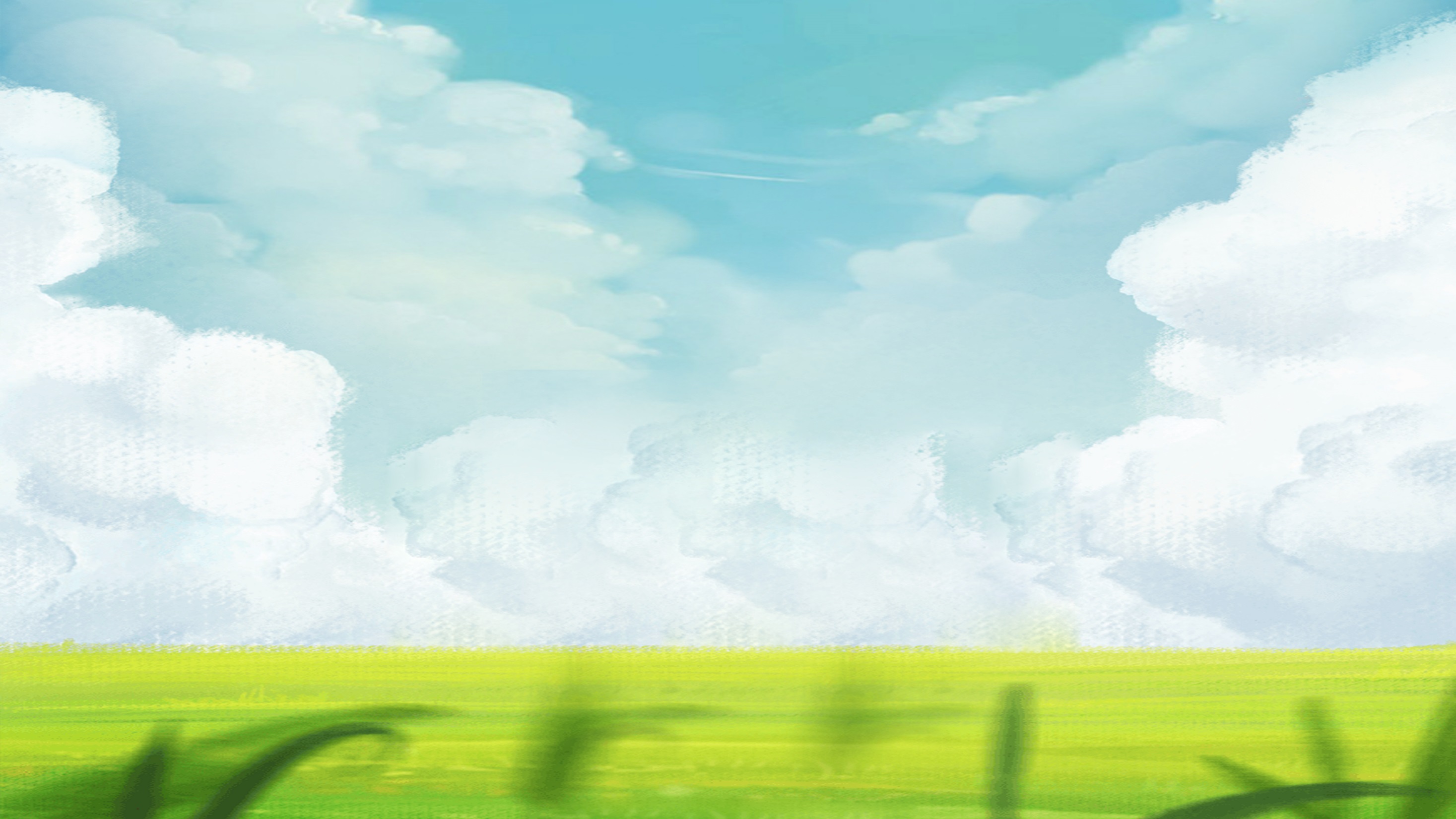 Thanks for your attention